Curriculum planning for every student in every classroom – professional learning
Education for learners with disability
Joe AllenDisability Support Coordinator, Inclusion and Wellbeing Directorate
Carolyn Amat
Curriculum Implementation Advisor, Curriculum and Reform Directorate
Education for learners with disability
Acknowledgement of Country
We acknowledge the many diverse Aboriginal Nations and language groups of NSW and pay respect to the Lands, Skies and Waters of these Nations, and to the many Ancestors who have shaped and nurtured Country.  
We honour the Elders, the custodians of Country, and the future generations who have a responsibility to continue the legacy of Elders and Ancestors.
This artwork was created by Suzanna Bulai, a student at Boggabilla Central School which is on Gamilaraay Country near the Queensland border in the north east of NSW. The artwork expresses the themes of community, school, friendship and family. Image © State of New South Wales (Department of Education) 2022.
Webinar structure
Curriculum planning for every student in every classroom professional learning
4
NSW Curriculum reform
Streamlining and strengthening curriculum planning
All NSW teachers will be developing new teaching and learning programs.
This professional learning presents aligned, coherent advice from the department's expert teams:
Aboriginal Outcomes and Partnerships
Curriculum and Reform (including High potential and gifted education)
Inclusion and Wellbeing (including Inclusive Education and Disability Strategy)
Multicultural Education (including English as an additional language or dialect).
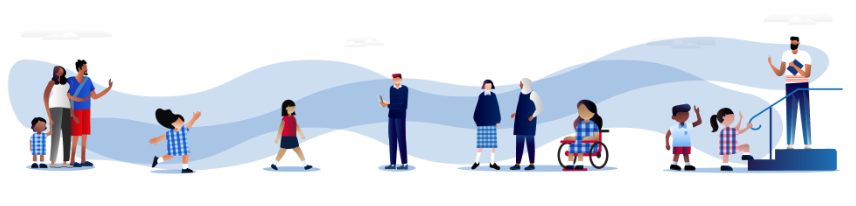 5
[Speaker Notes: Speaking notes
As teachers implement new curriculum across K-12, this is a unique opportunity for all of us to refine what we do to meet the diverse needs of our learners.
This professional learning:
places equity at the centre
supports system change across K-12 
uses a strengths-based approach
provides aligned, consistent advice, strategies and resources.]
Curriculum planning K–12
Every student in every classroom
Background
In all NSW classrooms, there is a diverse range of students, including students with disability, high potential and gifted students, Aboriginal students and students who are learning English as an additional language or dialect.
Some students may identify with more than one of these groups, or even all of them.
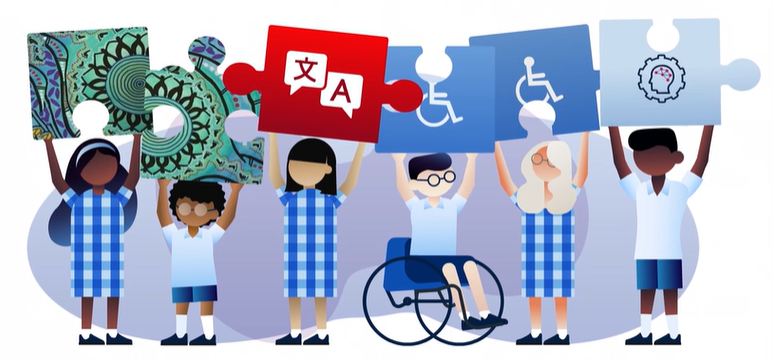 6
[Speaker Notes: Speaking notes
This professional learning strengthens teacher capability for curriculum planning, programming and assessing to optimise learning for the full range of students. ​
The aligned, coherent advice provides the support teachers have asked for, available in one place.]
Curriculum planning for every student K-12
Professional learning resources
Find curriculum planning advice, strategies and resources for teachers and learn more about the microlearning modules. 
Curriculum planning for every student in every classroom professional learning (AC00180) – (NESA Accredited PD) microlearning available in MyPL .
Curriculum planning for every student – Resources and professional learning to assist in planning, programming and assessing from K-12.
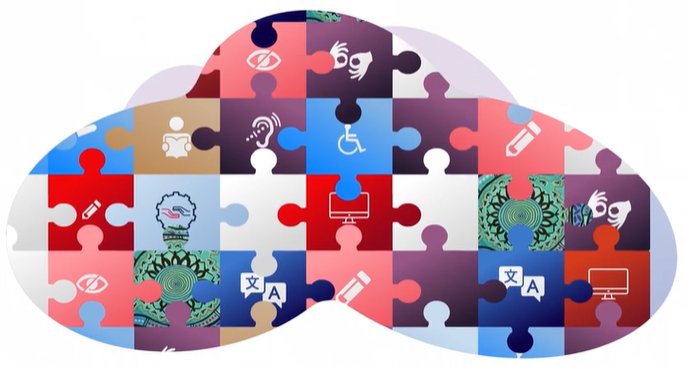 7
[Speaker Notes: Speaking notes
You may wish to watch this brief overview of Curriculum planning for every student in every classroom professional learning (AC00180) (1:14 minutes) to show staff about this microlearning. 
Option​
If staff have already engaged in the selected modules, you can choose different modules to work through. Each of the 25 modules contain question prompts for individual and collaborative reflection and discussion on curriculum planning practice]
Celebrating and planning for diverse student needs
Reflection and discussion – part 1
Think about what resonates most for you as you work your way through the module? 
What does diversity look like within your classroom?
What does diversity look like within your school context?
What data and information helps build your understanding of the students?
How do you celebrate and plan for diversity?
8
Engaging learners with disability
Reflection and discussion – part 2
What strategies will you implement to enhance inclusive practice for learners with disability?
What is one professional commitment you could make to ensure your teaching practice is inclusive of learners with disability?
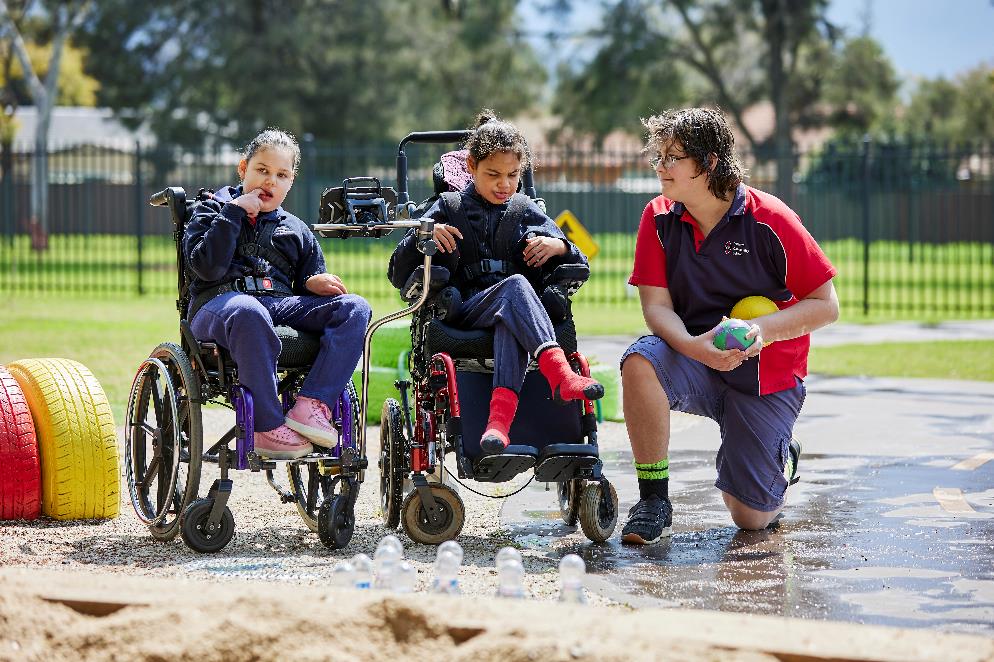 9
Inclusive learning environments
Practical strategies
Give students choice and autonomy.
Ensure learning activities are relevant and authentic.
Increase predictability and practice routines.
Provide visual, auditory and tactile options to access content.
Communicate learning intentions and success criteria.
Provide opportunities for students to practice and generalise skills.
Set challenging goals and give students feedback.
Provide a variety of tools and technology for students to demonstrate their understanding.
10
Education for learners with disability
Curriculum planning support for learners with disability
Inclusive Education for students with disability policy and related policies
Guidance to support the inclusion of students with disability and/or additional needs.
Inclusive Practice hub 
Resources to support learners with disability and/or additional needs. 
Evidence-based practices for students with disability
About universal design for learning
Information about the Universal Design for Learning guidelines.
Disability Standards for Education 2005
Describes the legal obligations of all principals and teachers.
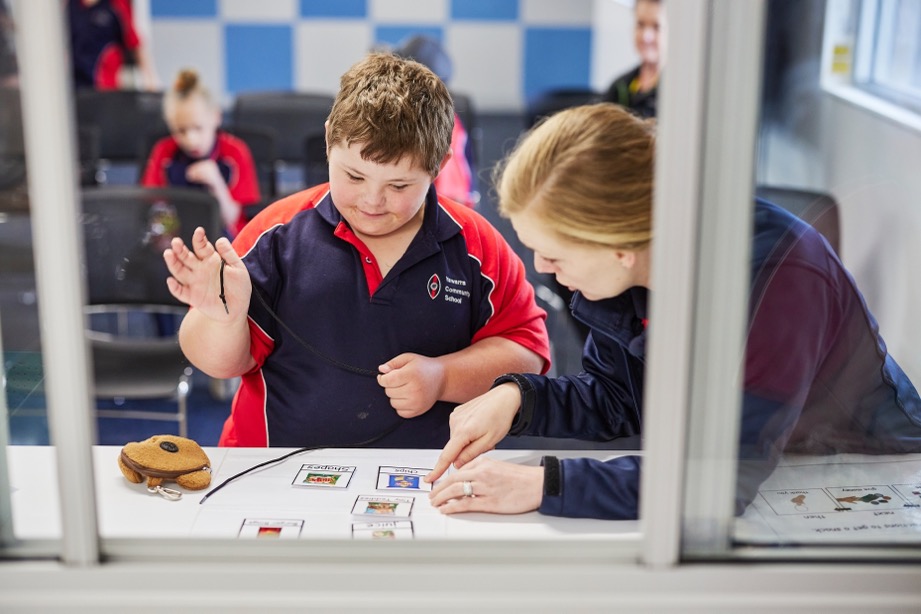 11
Aboriginal education
Curriculum planning support for Aboriginal learners
Aboriginal Education Policy and key documents 
Confirms the NSW Department of Education's commitment to Aboriginal and/or Torres Strait Islander students. 
Strong strides together: Meeting the educational goals for Aboriginal and/or Torres Strait Islander students
Evidence-based ways that schools can contribute to the educational success of Aboriginal and/or Torres Strait Islander students. 
Aboriginal ways of using English
Available in MyPL.
12
EAL/D education
Curriculum planning support for EAL/D learners
Multicultural Education Policy and key documents
Enable all students to achieve equitable education and social outcomes.
Multicultural education
Resources to build culturally inclusive and responsive learning environments and provide support for EAL/D students
EAL/D Hub 
Online professional learning to build teacher capacity to work with Aboriginal and/or Torres Strait Islander learners.
13
High potential and gifted education
Curriculum planning support for HPG learners
High Potential and Gifted Education Policy and key documents
Guidance on effective learning and teaching practices to develop talent in high potential and gifted students.
High potential and gifted education 
Professional learning and resources with a link to the HPGE hub.
Illustration of practice – Tilly’s story 
Explore the journey of Tilly, a student with multiple disabilities and high potential in the creative domain.
Illustration of practice – Brooke’s story
Follow Brooke, a student with disability who has high potential in the physical domain.
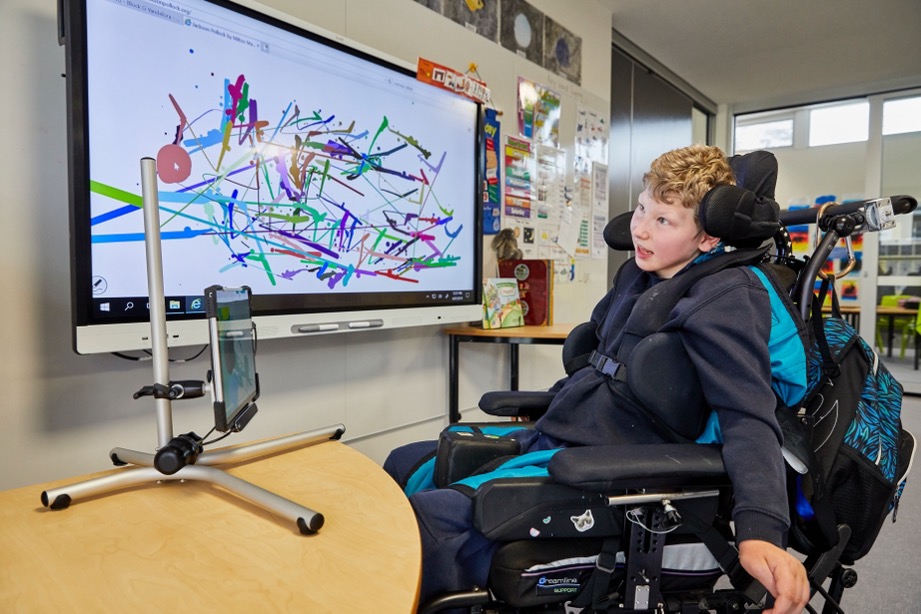 14
The Australian Professional Standards for Teachers
Curriculum planning for every student in every classroom professional learning webinar
Australian Professional Standards for Teachers
1.6.2 – Design and implement teaching activities that support the participation and learning of students with disability and address relevant policy and legislative requirements. 
6.3.1 – Participate in learning to update knowledge and practice targeted to professional needs and school and/or system priorities. 
6.3.2 – Contribute to collegial discussions and apply constructive feedback from colleagues to improve professional knowledge and practice.
15